Departamento de Eletrônica e de Computação - Poli
Programa de Engenharia Elétrica - COPPE
Universidade Federal do Rio de Janeiro
OpenStack – Orquestrador de nuvem opensource
Jean Philipe Sabino da Fonseca

Prof: Otto
Redes de Computadores I
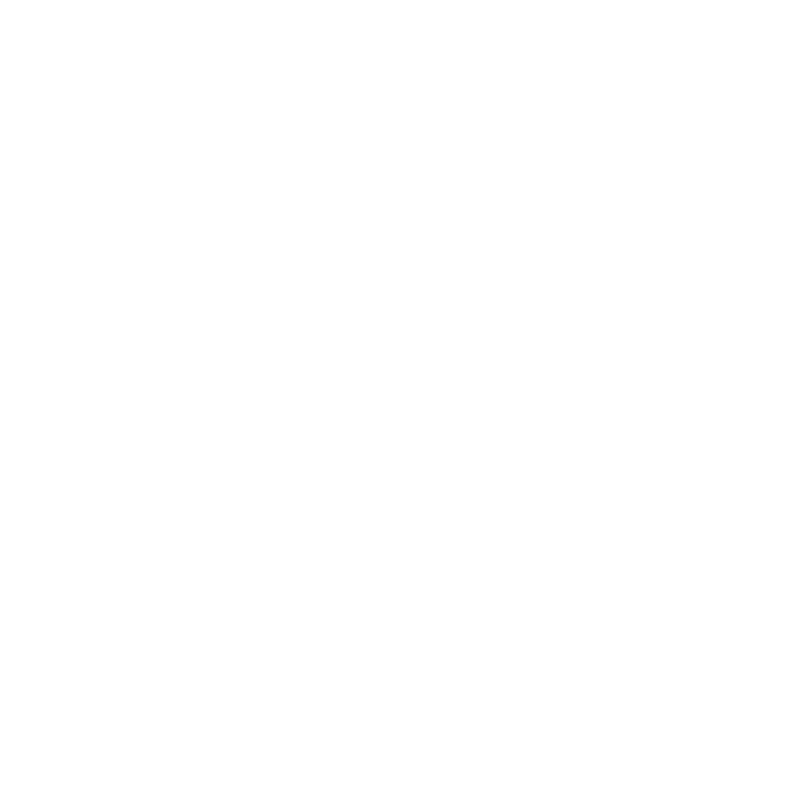 Computação em Nuvem
Avanço tecnológico possibilitou

Acesso de recursos remotamente
Alta disponibilidade
Redução de custos
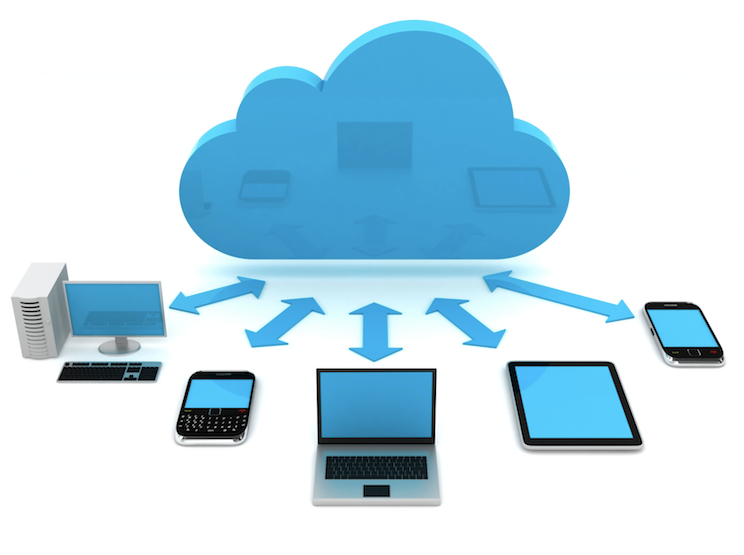 1
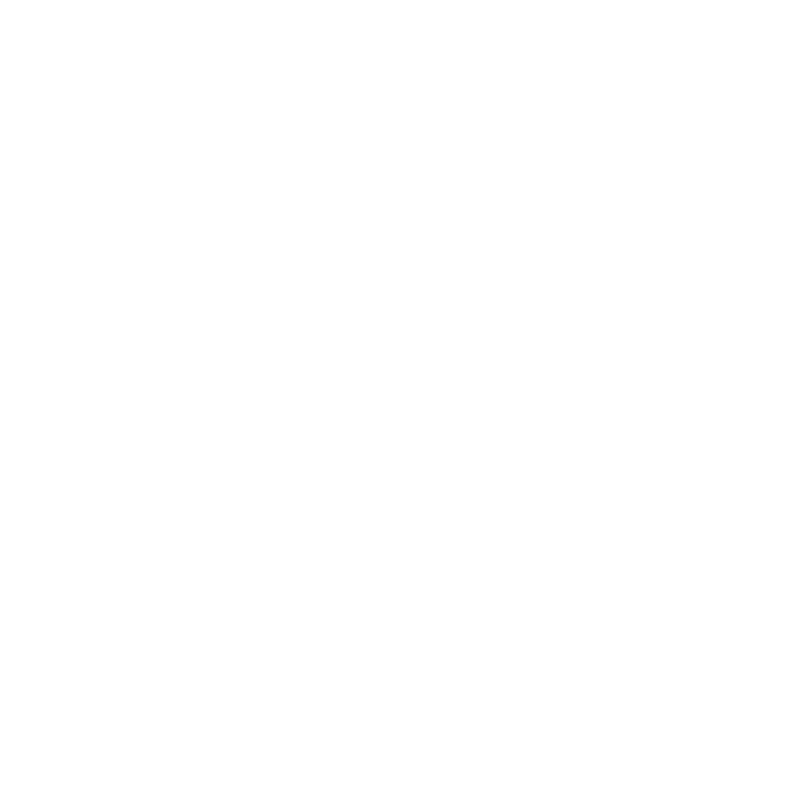 Modelos de Serviço
IaaS
Recursos computacionais

PaaS
Estações de trabalho

SaaS
Aplicações finais
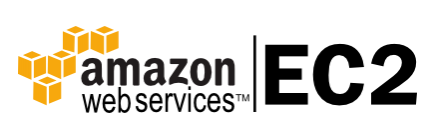 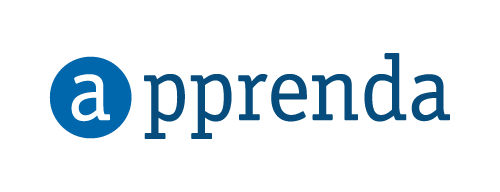 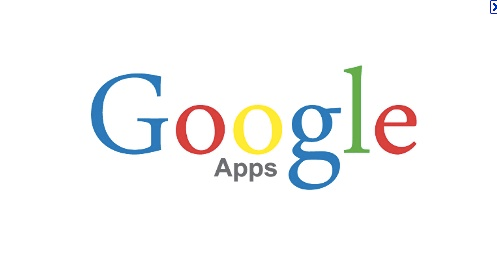 2
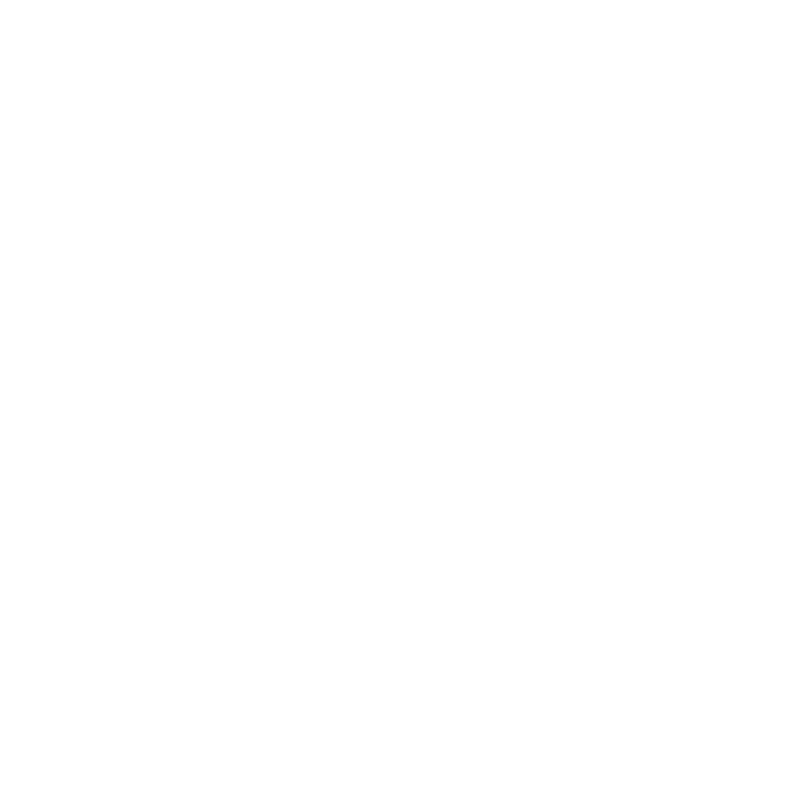 Tipos de Nuvem
Nuvem Pública
Disponível
Nuvem Privada
Pertencente
Nuvem Híbrida
Mistura
Nuvem Colaborativa
Participação
3
Virtualização
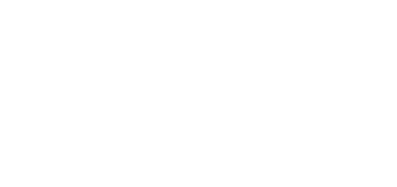 Divisão em pedaços

Melhor aproveitamento de recursos

Presença de Hipervisores
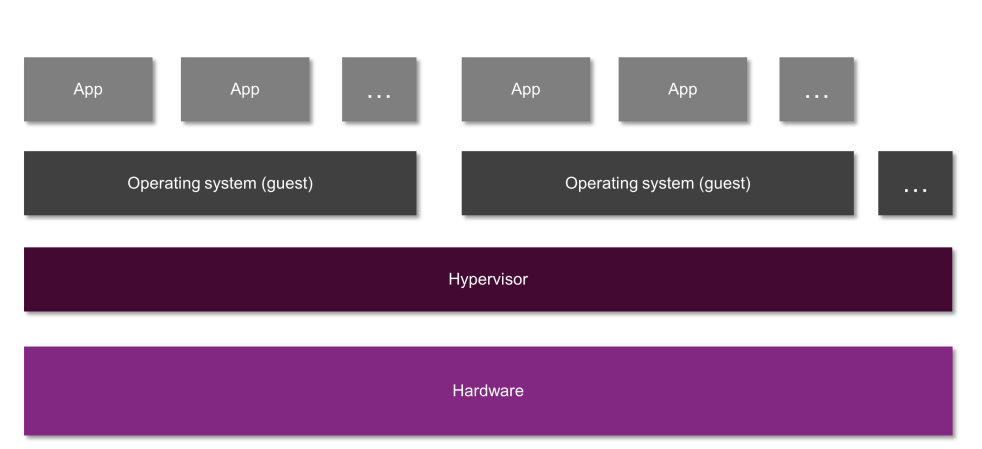 4
Hipervisores
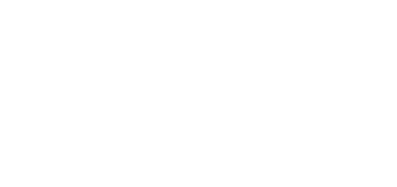 Intermédio entre camadas

Presentes em gerentes de VMs
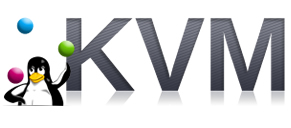 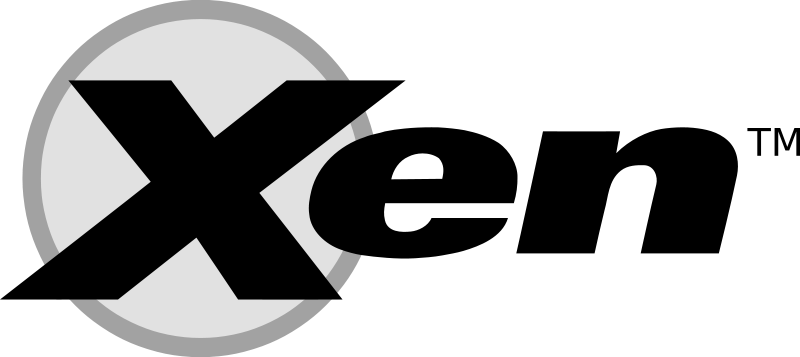 5
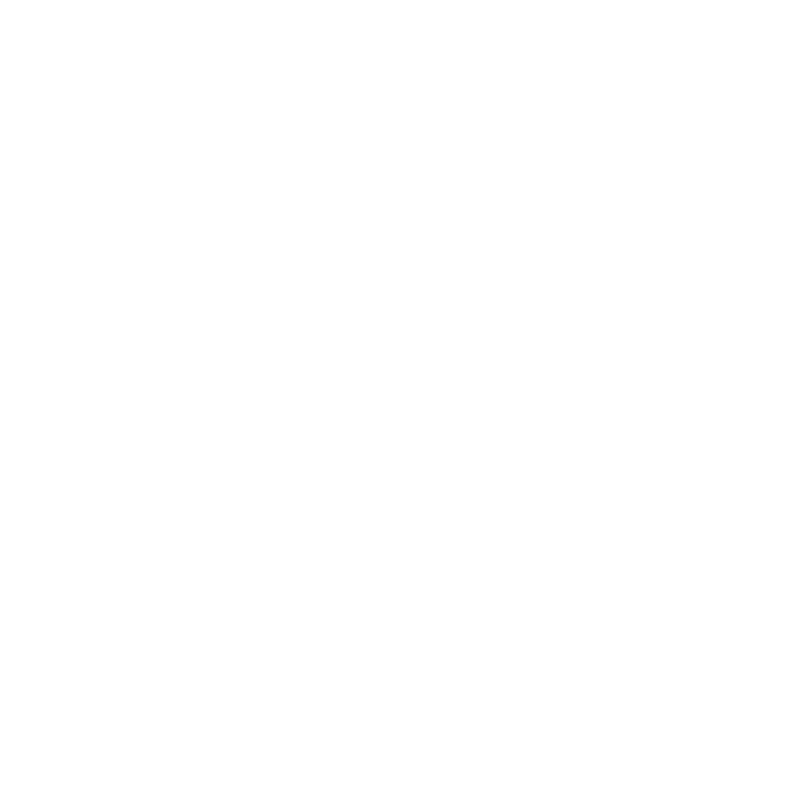 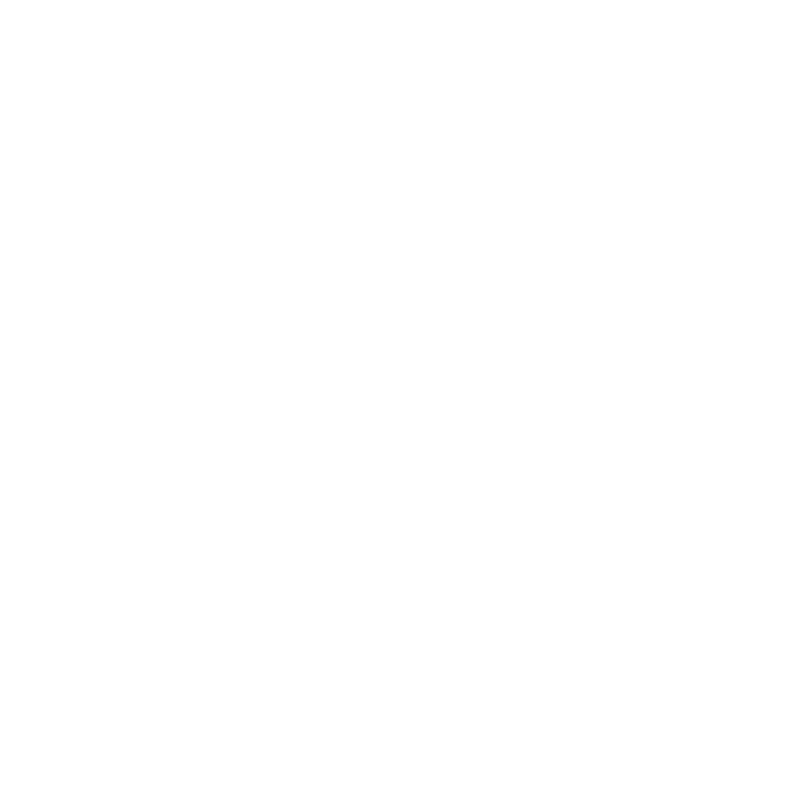 Orquestradores
Implementados em software

União, construção e gerenciamento

Interface Web
6
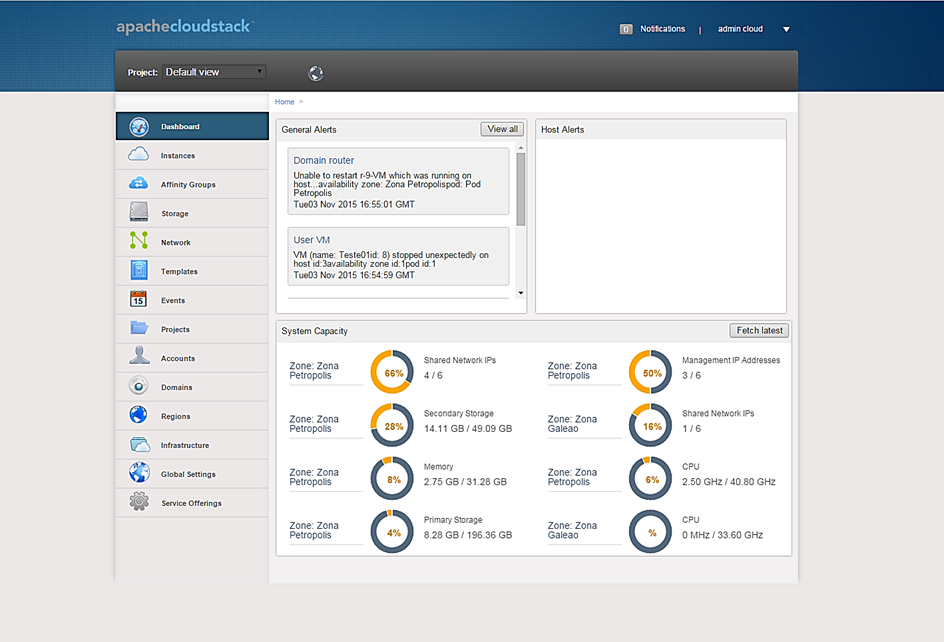 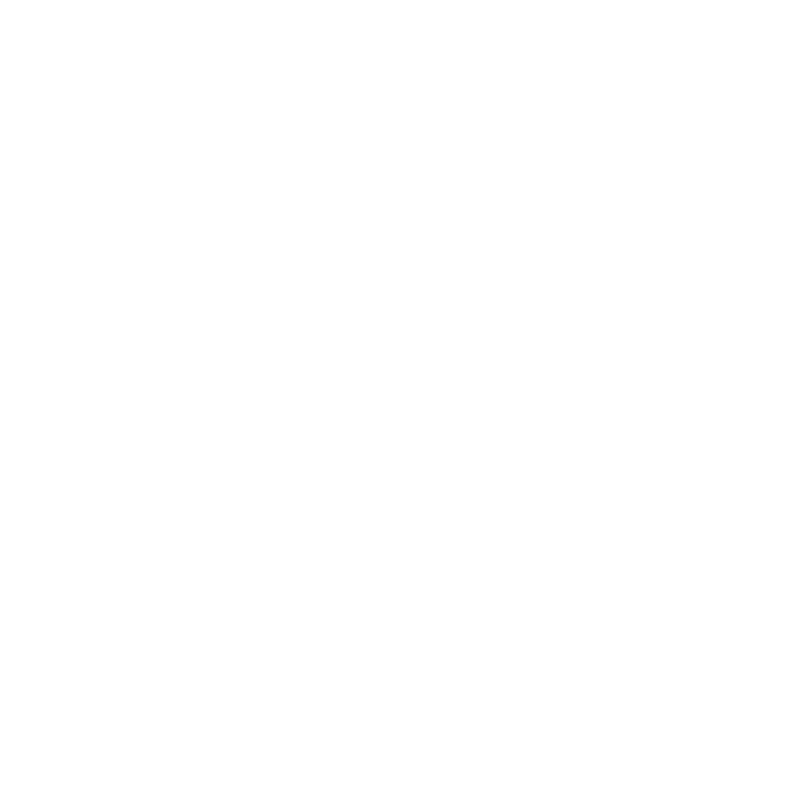 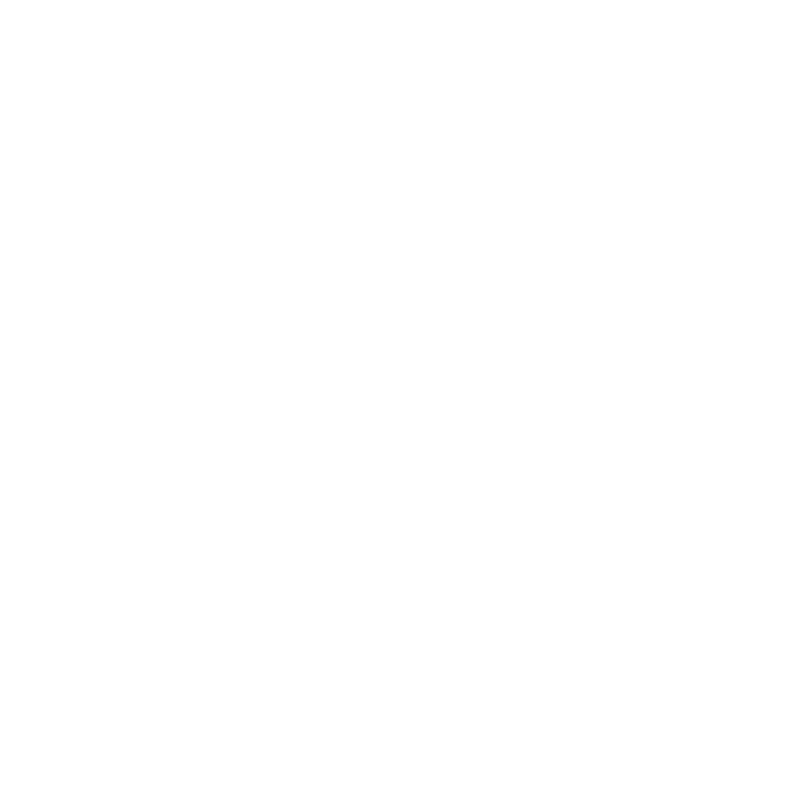 7
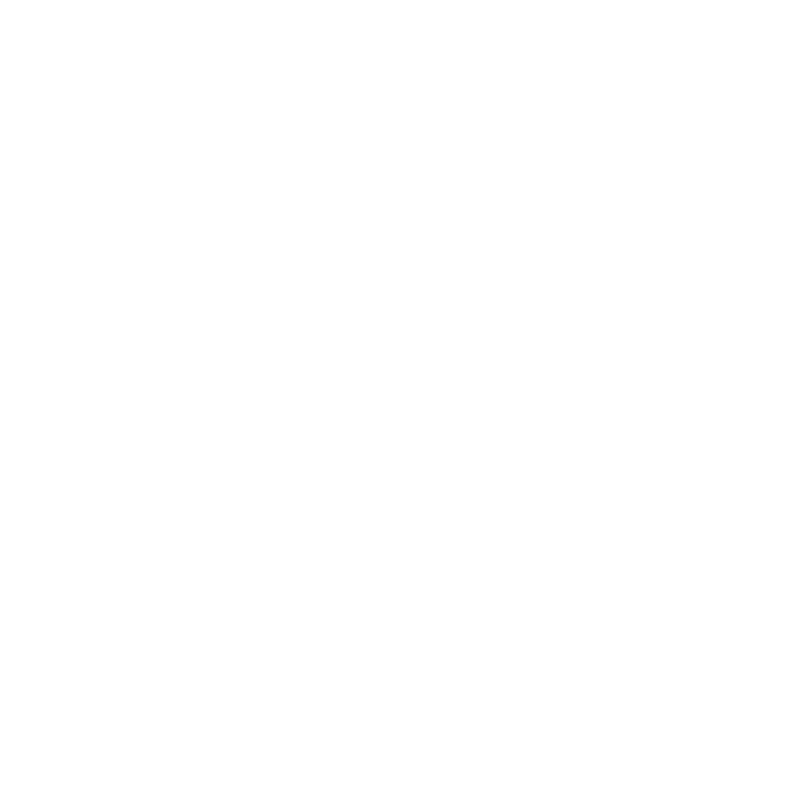 OpenStack
Controlador de nuvens

Código aberto
Comunidade de desenvolvimento

Altamente escalável

Grande modularidade
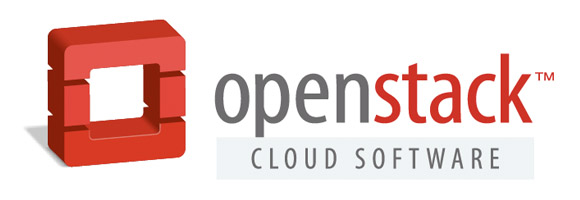 8
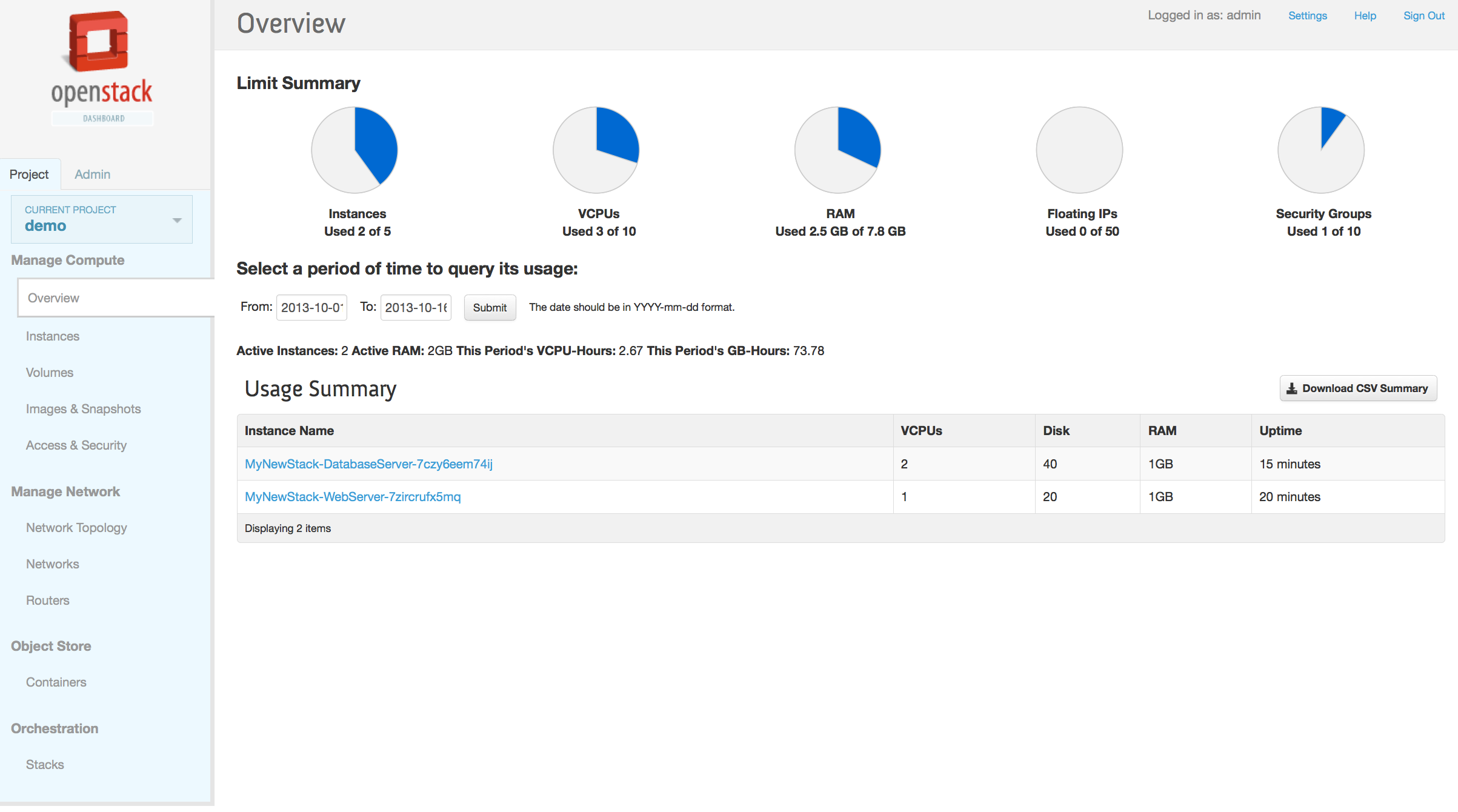 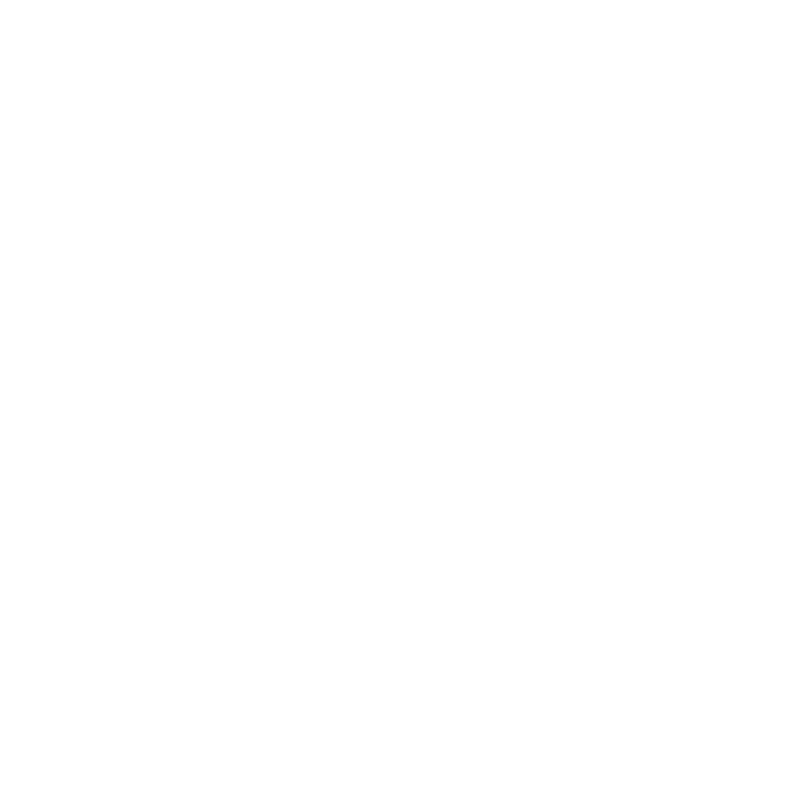 Interface OpenStack
9
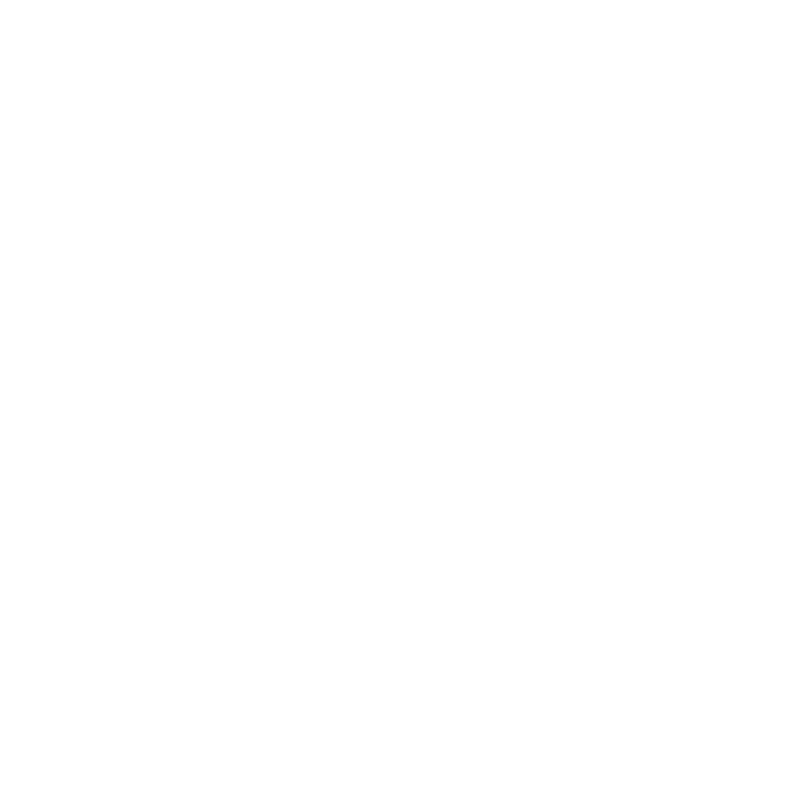 Componentes OpenStack
Horizon (Painel de Controle)
Interação, API, Controlador

Nova (Computação)
Criação, Migração, Exclusão
Componentes internos 

Neutron
NaaS, API
10
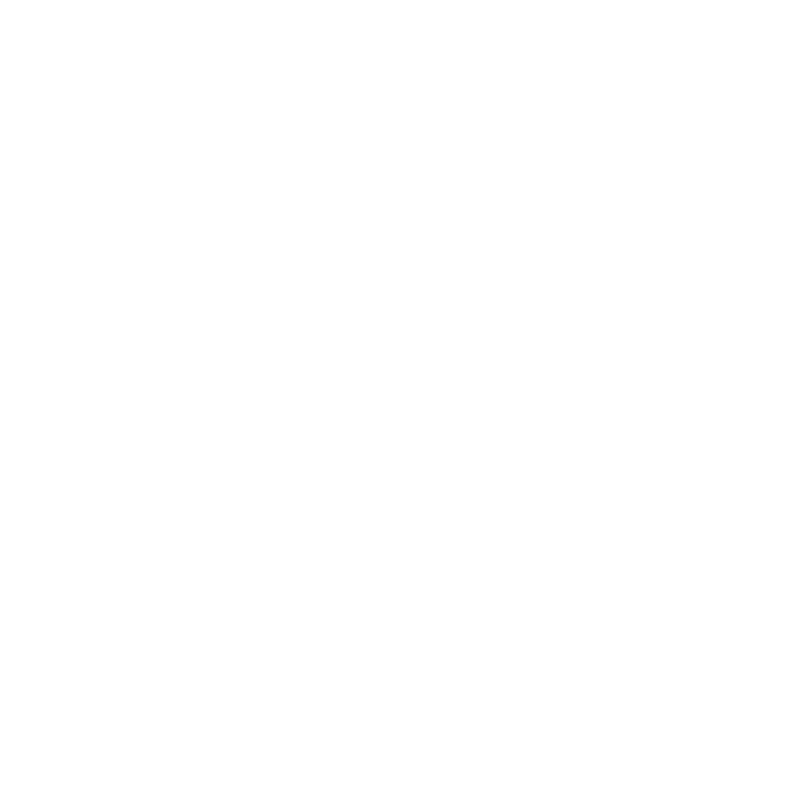 Componentes OpenStack
Swift (Objetos)
Informação não estruturada
Resistente a falhas

Cinder (Blocos)
Informações de VMs
Snapshots

Keystone (Identidade)
Autorização e autenticação
Tokens e papeis
11
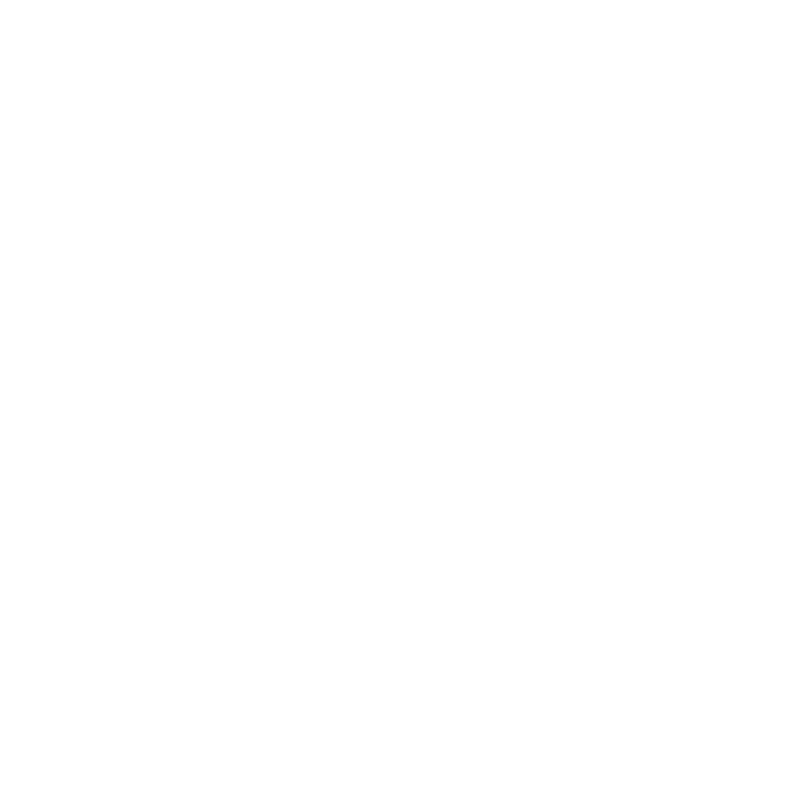 Componentes OpenStack
Glance (Imagens)
Servir e gerir
Salvas em outros

Ceilometer (Telemetria)
Métricas relevantes
Ajuda com custeamento
12
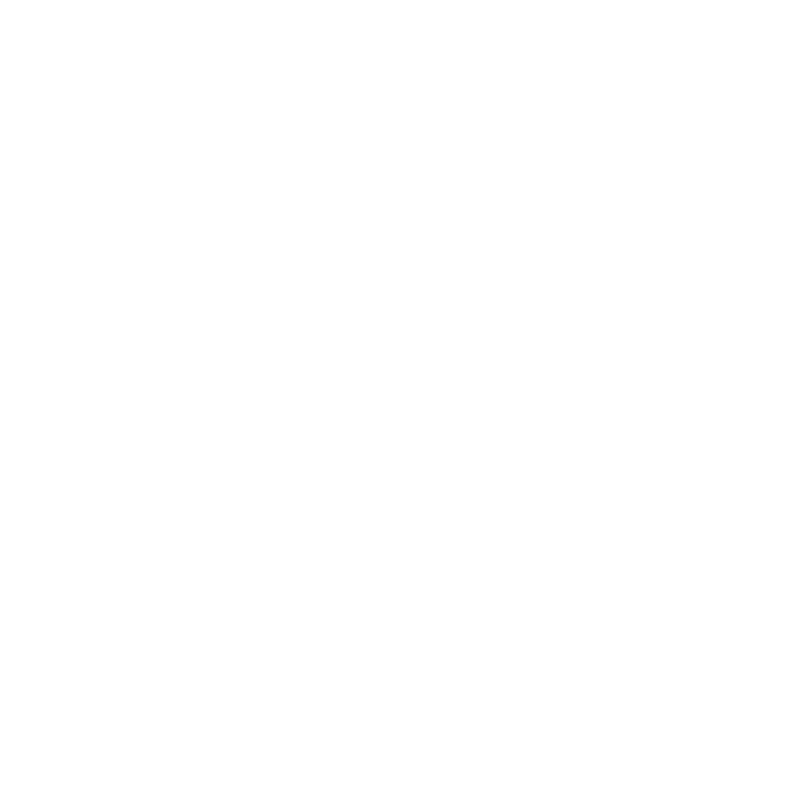 Interação Componentes
13
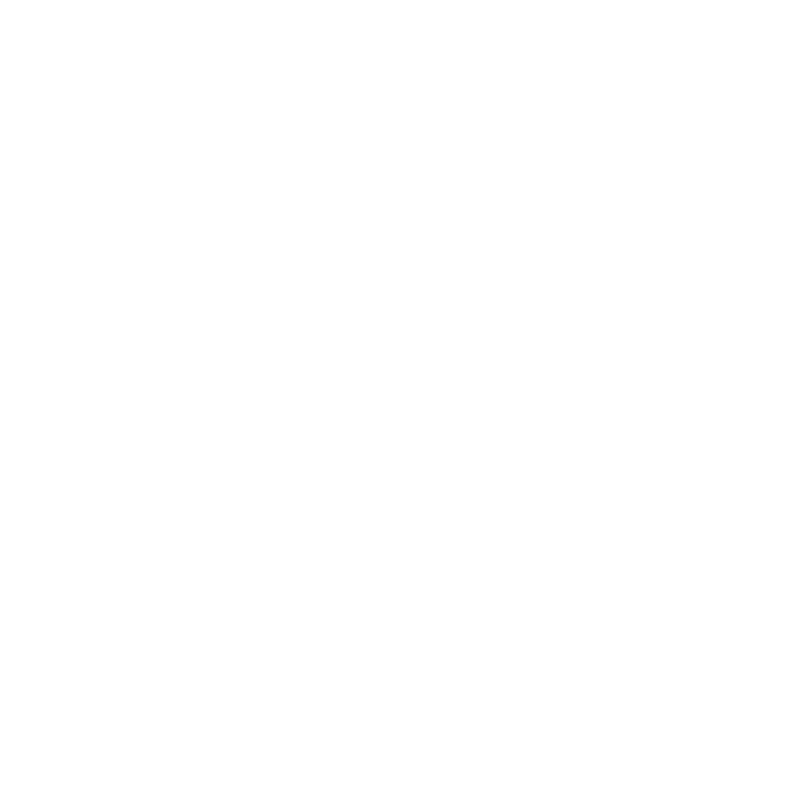 Conclusão
Economia e melhor aproveitamento de recursos


OpenStack altamentamente customizável
Recomendado para soluções avançadas
14
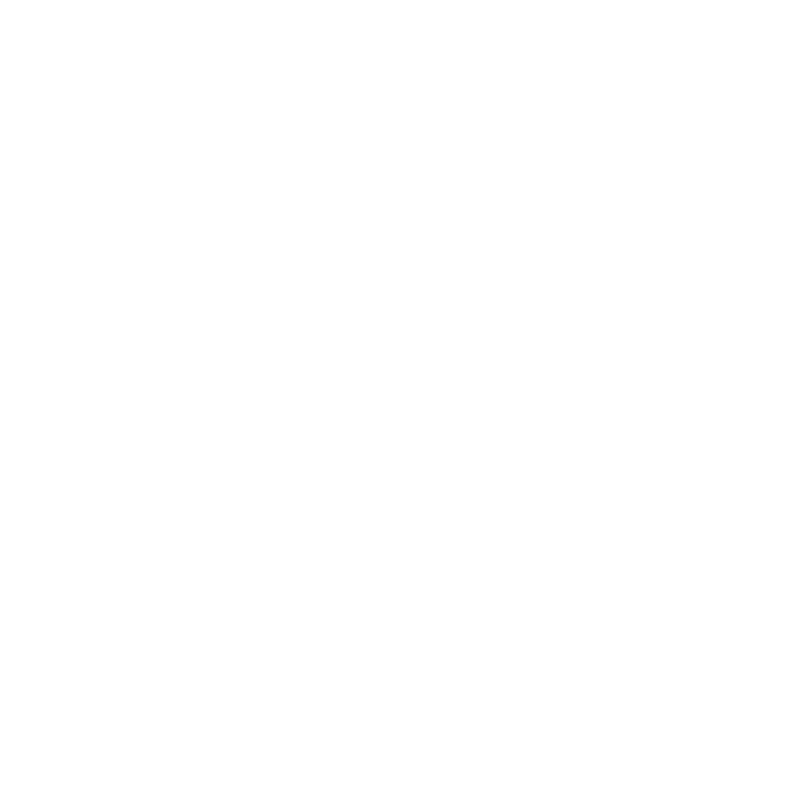 Perguntas
O que é computação em nuvem? Por que ela foi possível?

O que é virtualização? Que componente a possibilita?

O que é um orquestrador de nuvem?

O que é o OpenStack? Cite algumas de suas características marcantes.

Quais são as funcionalidades do OpenStack implementadas por módulos?
15
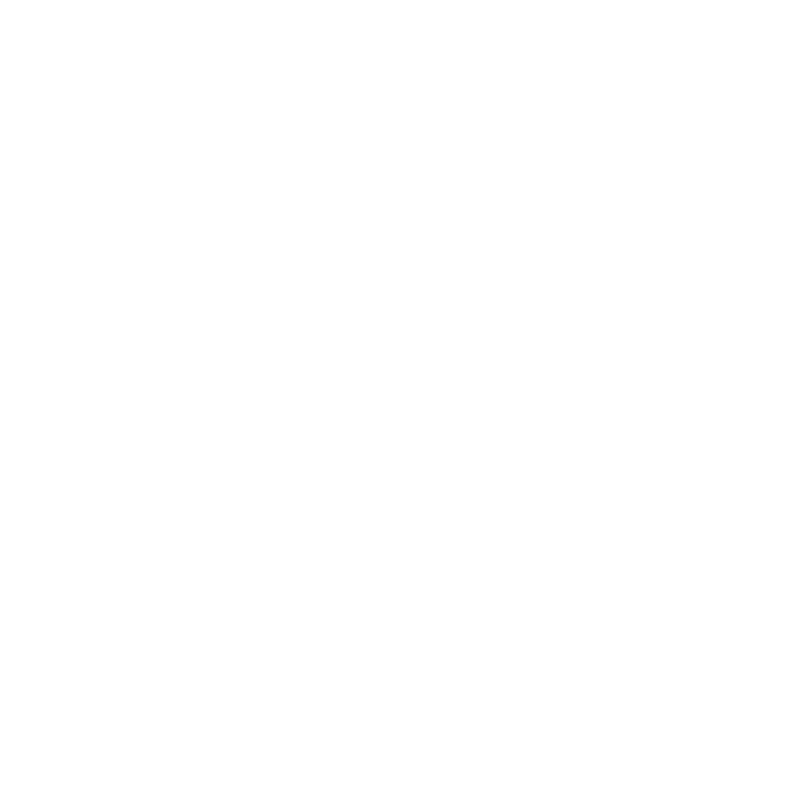 Obrigado!
16